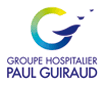 CHARTE D’ENGAGEMENT EN FAVEUR DE LA BIENTRAITANCE
Bientraitance     pour qui ?

Patients/Familles/Entourage
Équipes/Institution
Professionnels
Accompagnement
Bienveillance
Sollicitude
Disponibilité
Pouvoir accueillir l’autre dans sa différence, sa maladie, son humanité, sa globalité, constitue le socle d’une relation adaptée au patient souffrant de troubles psychiatriques.

Pour proposer des soins appropriés à son état, sans stigmatisation, dans le respect de ses droits civiques, de sa vie privée, de ses convictions, de son intimité et de sa dignité.

Cette approche, nous l’appellerons Bientraitance
Empathie
Leviers de la bientraitance :

Formation
Questionnement institutionnel/Personnel
Supervision
Réflexion éthique
Engagement
Capacité d’écoute
Juste distance
Respect